Презентация подготовлена учителями начальных классов  МБОУ «Тракторная начальная школа-детский сад»
Моисеевой Г.Ю. Кутуковой Т.В.
Из истории Олимпиады
Олимпийские игры – это большой спортивный праздник, на котором собираются спортсмены разных стран, чтобы помериться силами в спорте.
 Первые Олимпийские игры проходили в Древней Греции, в городе Олимпия. Когда назначались игры, повсюду объявлялось священное перемирие. Никто не мог воевать, никто не имел права войти в Олимпию с оружием.
 Символом Олимпийских игр являются пять переплетенных колец. Эти кольца цветные. Пять колец – знак единства и дружбы пяти континентов земного шара. 
  Синее кольцо – Европа; черное – Африка; красное – Америка, желтое – Азия, зеленое – Австралия.  Белое поле флага означает дружбу всех, без исключения, людей Земли. 
При открытии Олимпийских игр флаг поднимают под звуки олимпийского гимна и спортсмены произносят Олимпийскую клятву.
 А при закрытии игр флаг опускают и передают городу, который станет хозяином будущих Олимпийских игр.
На Олимпийских играх есть красивая традиция – зажжение олимпийского огня.
Девиз Олимпиады « Быстрее, выше, сильнее!»
 Олимпийские игры бывают летние и зимние. В нашей стране в 1980 году тоже проходили Олимпийские игры. Это были летние игры. Они проходили в Москве.  Талисманом этих Олимпийских игр был медвежонок .Зимние Олимпийские игры будут проходить в 2014 году в городе Сочи. Талисманами этих игр будут :леопард, зайка, белый мишка.
В программу Олимпийских игр включено много видов спорта.   
 Лучшие спортсмены представят нашу страну на Олимпийских играх. Своими победами они прославят нашу Россию.
Олимпийские кольца
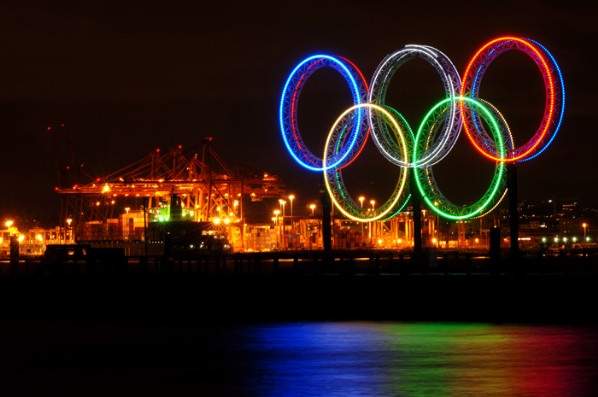 Олимпийская клятва
Текст Олимпийской клятвы спортсменов:
	«От имени всех спортсменов я обещаю, что мы будем участвовать в этих Олимпийских играх, уважая и соблюдая правила, по которым они проводятся, в истинно спортивном духе, во славу спорта и во имя чести своих команд.»
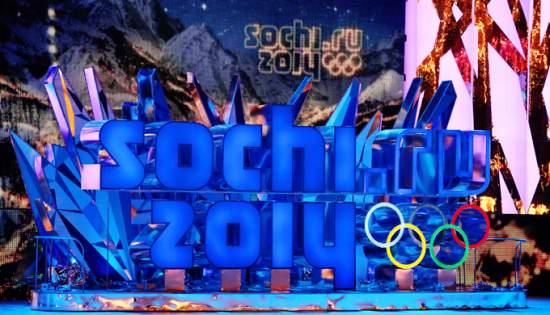 Виды спорта на Олимпиаде в Сочи
Биатлон
Бобслей: бобслей, скелетон
Конькобежный спорт: конькобежный спорт, фигурное катание, шорт-трек
Кёрлинг
Лыжный спорт: горнолыжный спорт, лыжное двоеборье, лыжные гонки, прыжки на лыжах с трамплина, сноубординг, фристайл
Санный спорт
Хоккей с шайбой
Прыжки на лыжах с трамплина среди женщин
Скелетон
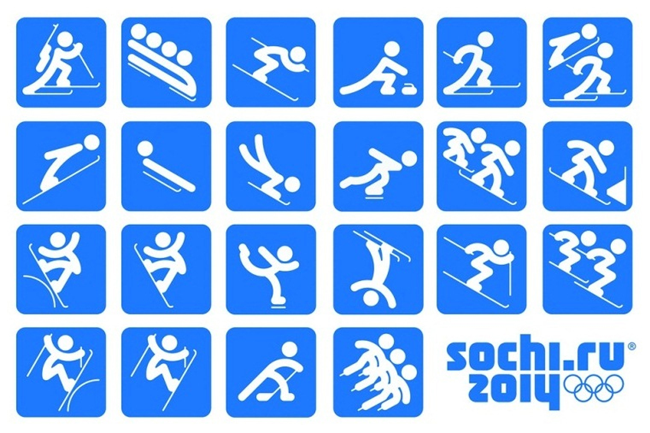 Талисманы Сочи 2014
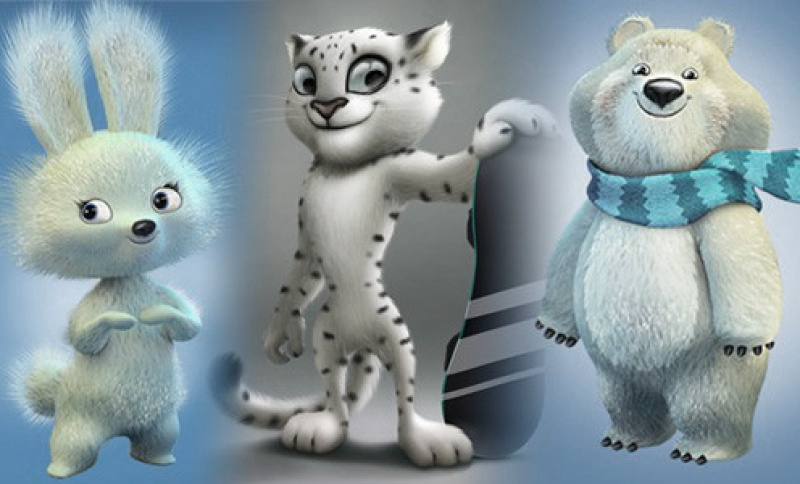 Олимпийский стадион
Олимпийский огонь в Саранске
Вперед  к  победе !
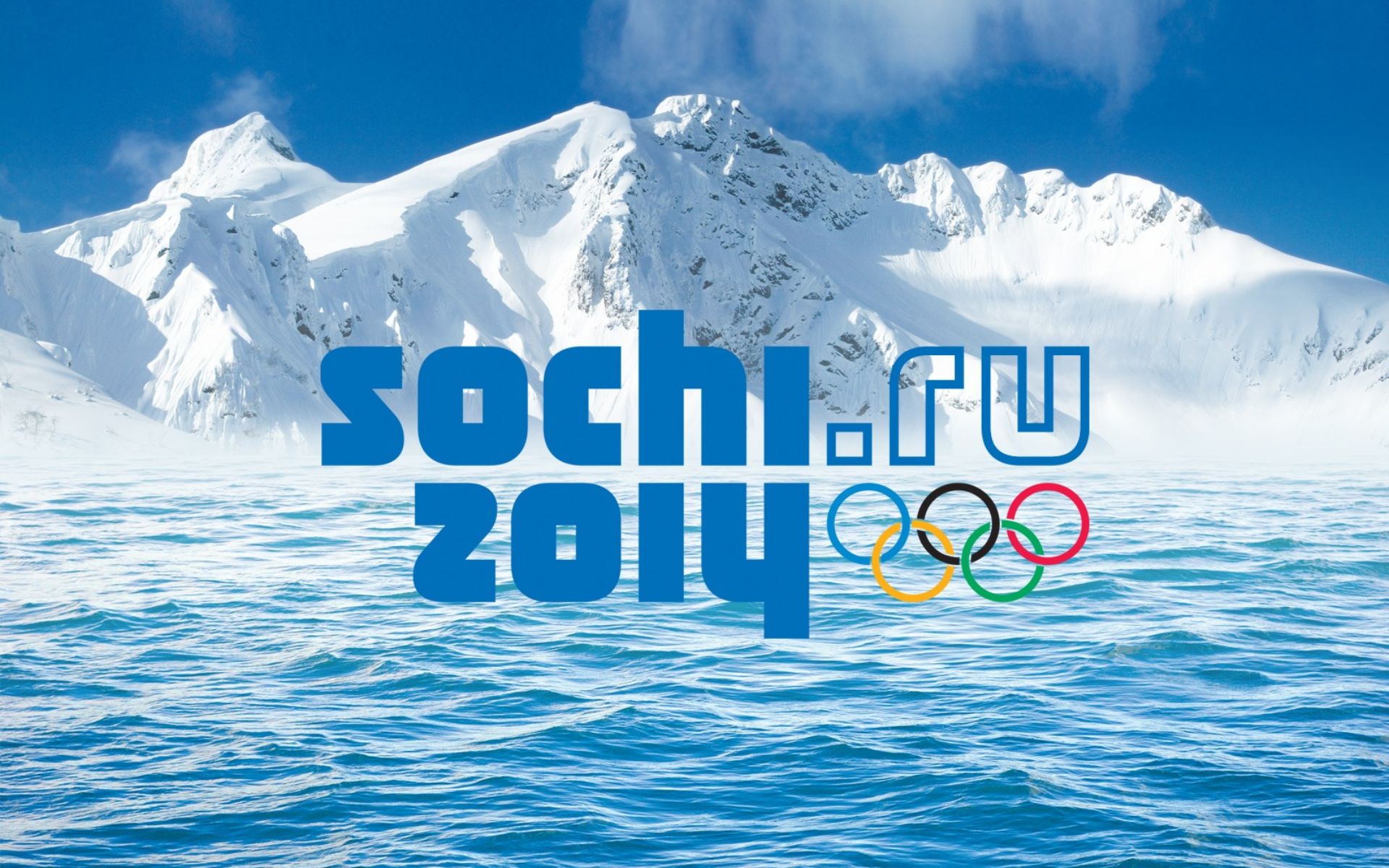